NAVAJO CHAPTERS 101
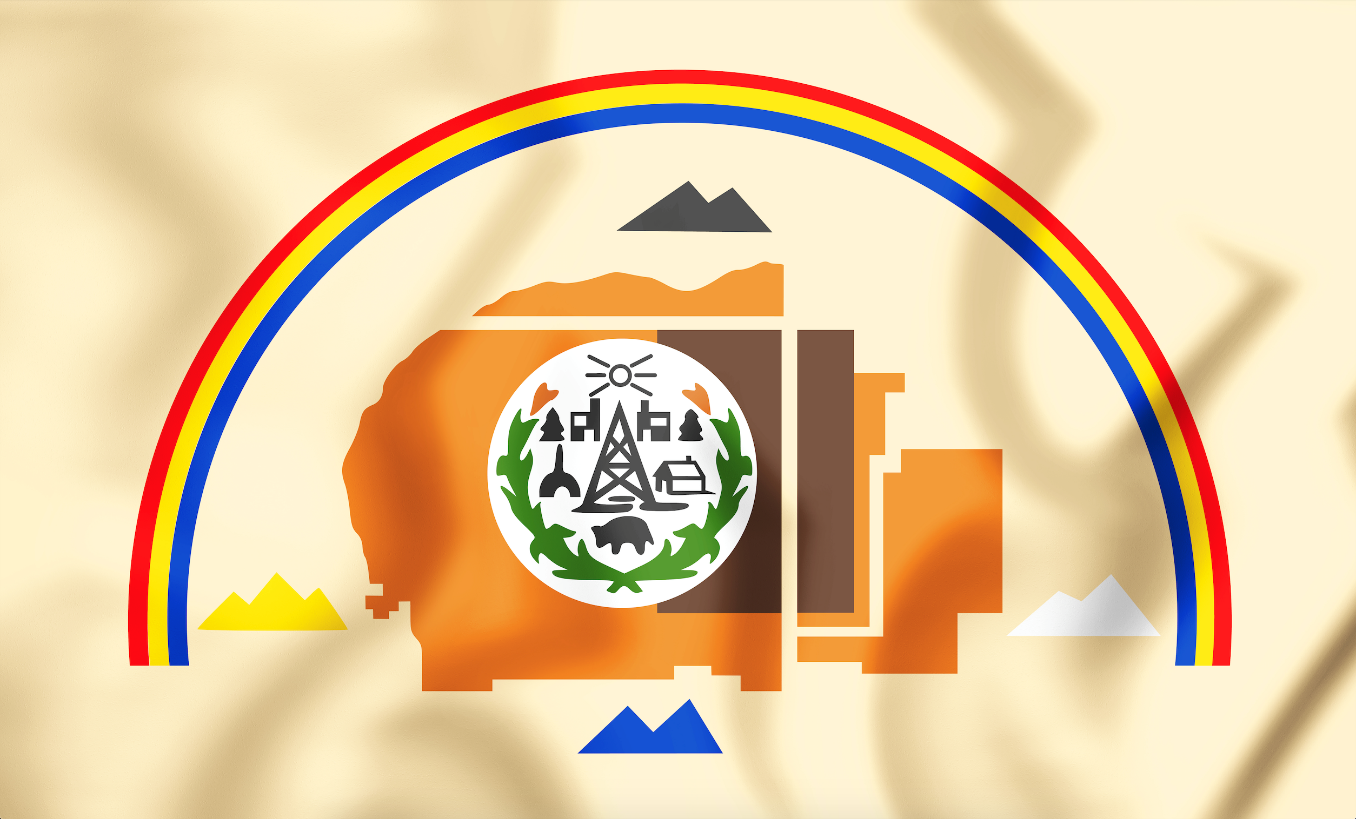 Navajo Nation Department of Justice
October 13, 2023
Traditional Navajo Governance
Din4 Bi Keyah - Sisnaajini, Tsoodzi[, Dook’o’oosl77d, Dib4 Nitsaa.
Communities led by a Naataanii.  Clan/Community leaders who were oftentimes referred to as “Chief” by non-Navajos.
No “centralized government” like the Spanish and Americans but we had the Naachid ceremony.
Post-Contact Influenceson Din4 Local Governance
Treaty of 1849
Long Walk  
Hweeldi (Fort Sumner, NM)
Treaty of 1868
Hozhooji (Blessing Way Ceremony)
A federal Indian Agent accepts the Din4 recommendations for four (4) Naat’aanii. The Agent reports to the Secretary that there are four major settlements of Navajos. East, South, West, and North of the Fort Defiance Agency.  
Naat’aanii were appointed by the Navajo Indian Agent and confirmed by the Secretary. By 1900, there were approximately 30 naat’aanii.
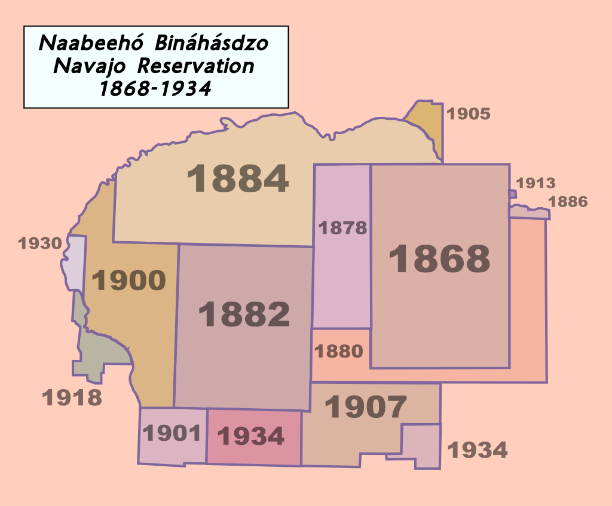 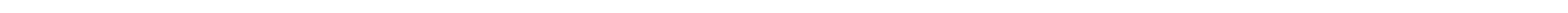 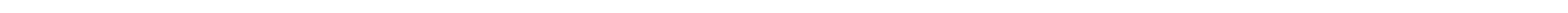 New Governments for the Din4
1923 - Navajo Tribal Council – B.I.A. needed an entity to act on behalf of the entire Navajo Tribe.
1927 – John Hunter , Superintendent of the Leupp Agency, is credited with the development of the chapter system. 
1955 – Budget appropriation for Chapter Official stipends for 86 Chapters (CJ-20-55).  Official recognition of 86 Chapters.
1958 – Chapter certification procedures (CM-28-58).
Compare today’s law at 26 N.N.C. § 3. 
1959 – First expression of basic Chapter Official duties (ACO-149-59).
Chapter President – power to call meetings and presides over meetings.
Chapter Vice-President – performs duties in absence of the President.
Chapter Secretary also acts as treasurer of chapter funds.
Sharing of Powers
● 1979 – Several Amendments to the Chapter laws in Title Two (CMY-23-79):
	- President: direct and supervise Chapter personnel.
	- VP: same as ACO-149-59.
	- S/T: same as ACO-149-59.
	- Officials define Chapter policies with guidance from the Chapter community.
	- Officials supervise Chapter accounts and purchase equipment. 
	- Twenty-five (25) member quorum for Chapter meetings.
1980 Plan of Operation for Chapters and Chapter Officials (ACS-115-80):
Chapter President [compare 26 N.N.C. §1001(B)(1)]
Chapter Vice- President [compare 26 N.N.C. §1001(B)(2)]
Chapter Secretary-Treasurer  [compare 26 N.N.C. §1001(B)(3)]
1984 – Chapter Manager Program (ACN-139-84)
Implements management systems for personnel, procurement, property, records management, financial reporting and bookkeeping.
Reports to Chapter Officials and the Council Delegate.
1991 – Community Service Coordinator Program (CJY-61-91)
Replaced the CM Program.
CSC implements the Five Management System for Fiscal, Property, Personnel, Procurement, and Recordkeeping.
CSC is supervised by the Council Delegate.
Navajo Government Reform
1989 – Three Branches and Title Two Amendments (CD-68-89)
“Separation of Powers” and “Checks & Balances”
“All powers not delegated are reserved to the Navajo Nation Council.” 2 N.N.C. §102(B).
1995 – Proposal for a Home Rule Charter Process
Chapters can continue with the 3 Chapter Official system; or
Adopt a Commission-Manager Form of Governance (“Home Rule”)
1995-1997 – Drafting period for the Local Governance Act.
1998 = NN Local Governance Act becomes law (CAP-34-98).
Chapter laws moved from Title Two to Title 26 of the NN Code.
Exhibit G expresses that Council is the governing body [2 N.N.C. §102(B)] and Chapters can practice powers delegated to them by the Council.
“There is hereby established the Navajo Nation government consisting of the Legislative, Executive and Judicial Branches, and political subdivisions of which are not under any branch of the Central government.” 2 N.N.C. §1
Bird’s Eye ViewLocal Governance Act
§1 Executive/Legislative; Separation of Powers; Checks & Balances, etc.
§3 Chapter certification (similar to CM-28-58)
§101-§103: Governance Certification process and List of Delegated Powers.
§1001 Duties & Responsibilities of Chapter Officials (similar to ACS-115-80) 
§1002 Meetings, notice, and compensation (similar to ACS-115-80)
§1003 Order of Business. (similar to ACS-115-80)
§1004 Chapter administration (concepts from 1984/1991 CSC/CM Programs)
§2001 Ordinance procedure (similar to 1995 home rule charter process) 
§2002 Chapter contract requirements (similar to 2 N.N.C. §223).
§2003 Accounting, Appropriations, Budget Process, Insurance.
§2004 Zoning (CLUP). (some provisions originate from CAU-72-65).
§2005 Eminent Domain. (cross reference 16 N.N.C. §1401-§1403).
§101-§102
Step One: Chapters develop a Five Management System (FMS) for 
Personnel
Procurement
Fiscal 
Property Management 
Records Management
Step Two:  FMS is reviewed by the Auditor General’s office.
Other reviewers added under TCDCN-94-98
Step Three:  RDC approval of the FMS.
Chapter can begin exercising powers under §103.
By 2006 – Only 5 governance certified Chapters out of 110 Chapters.
Today – 65 non-governance certified; 45 governance certified
Contrast Chapter certification under §3.
PROCUREMENT
PERSONNEL
Post-LGA
2000: Public Employment Program (PEP). TCDCD-111-00. 
2001: Summer Youth Employment Program. TCDCMY-43-01.
2001: Housing Discretionary Funds. TCDCMA-20-01.
2002: All 110 Chapters can administer Sales Tax Revenue pursuant to the fund management plan. BFMY-19-17.
2007 Five Management System Act
Template FMS created (2007 template FMS).
Act never became law but some Chapters became governance certified using the 2007 template.
2010 Attorney General Opinion.
FMS Updated = 2010 template FMS
Non-governance certified Chapters can practice FMS for Fiscal and Records Management.  Still cannot practice template FMS for Personnel, Procurement, and Property Management.  
2012: Pursuant to 2004 Amendment to the LGA, all 110 Chapters may reduce their quorum of 25 for Chapter meetings. RDCD-127-12.
2014: Unhealthy Food & Beverage Tax funds (formerly Healthy Dine Nation Act).
Community Land Use Planning Committees (CLUPC)andCommunity Land Use Plans (CLUP)
FMS certification + CLUP certification = Zoning Ordinance Power
- No FMS certification + CLUP certification = no zoning power.
Other benefits of having both certified:
Eligible to obtain business site leasing authority §103(D)(1) – Uniform Business Site Leasing Regulations – EDCF-11-08.
Amend CLUP at the local level using §2001 ordinance procedure.
Exercise eminent domain pursuant to §2005.
CLUP shall be amended every 5 years.
Resources for the Public
https://www.nndcd.org/documents/ 
Updated version of the Local Governance Act (as of April 2021)
NN Privacy Act
NN Procurement Regulations (for non-governance certified Chapters)
Alternative Forms of Governance (only for governance certified Chapters)
PEP policies (template by TCDC)
2022 Plan of Operation for the Division of Community Development (includes POO for the Administrative Service Centers)
https://www.omb.navajo-nsn.gov/Layout/nnfunding.html 
Appendix M – Chapter Budget Procedures for preparing their annual budgets.
Appendix M-1 – Chapter Budget Policies governing all Chapter Funds.
General Fund (Fund 01)
Personnel Fund (Fund 02)
Chapter Claims Trust Fund (Fund 03) – 12 N.N.C. §§ 1141 et. seq.
Summer Youth Employment (Fund 08) – TCDCMY-43-01.
Housing Discretionary (Fund 09) – TCDCMA-20-01.
Local Governance Grant Fund (Fund 10) 
Chapter Officials Stipend (Fund 12)
Scholarships (Funds 13 and 14)
Public Employment Projects (Fund 15) – TCDCD-111-00.
Emergency (Fund 17) – See also RDCMY-47-17.
Sales Tax Revenue (Fund 23) – BFD-191-02.
Capital Outlay (Funds 24, 25, 27, 28)
Local Governance Trust Fund (Fund 29) – See also 12 N.N.C. §1166(A).
Unhealthy Food and Beverage Tax Fund (Fund 40) – BFJN-14-16.
Gaming Revenue – BFAP-05-16.
Where Can I find my Chapter’s FMS?
Non-Governance Certified
Fiscal – 2010 Template
Records Management – 2010 Template
Procurement – NN Procurement Regulations
Property – NN Policies
Personnel – NN Policies
Governance Certified
Original unique FMS
2007 Template
2010 Template
Chapter Unit’s Special Projects
Amending the LGA
Amending the 2010 Template Five Management System
Developing a template Chapter Emergency Management Plan
Developing ARPA related templates for governance certified Chapters
Developing a template Plan of Operation for Community Land Use Planning Committees
Potential Future Projects:
Chapter Rules of Order to govern Chapter meetings
Amending all “old” NN Council Committee Resolutions
AHE’HEE’
Navajo Nation Department of Justice, Chapter Unit
Rodgerick T. Begay, Assistant Attorney General, rbegay@nndoj.org 
Lorenzo Curley, Senior Attorney, lcurley@nndoj.org 
Cynthia Freeman, Attorney Candidate, cfreeman@nndoj.org 
Chris P. Benally, Principal Tribal Court Advocate, cpbenally@nndoj.org 
Lorina Smith, Legal Secretary, lsmith@nndoj.org